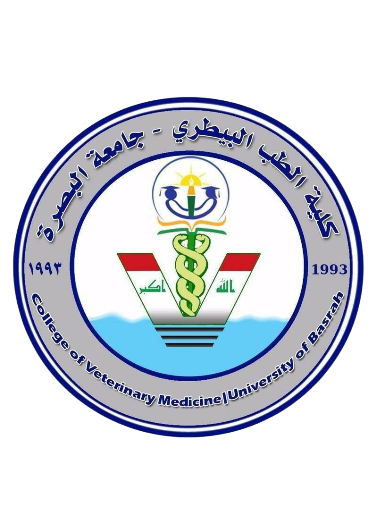 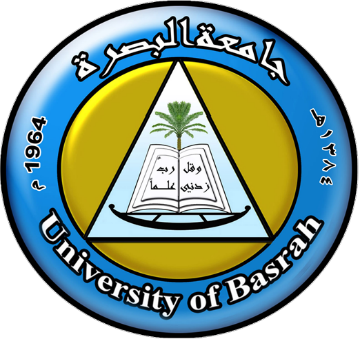 Proper Housing &
Proper Feeding
D.r Magareb.M
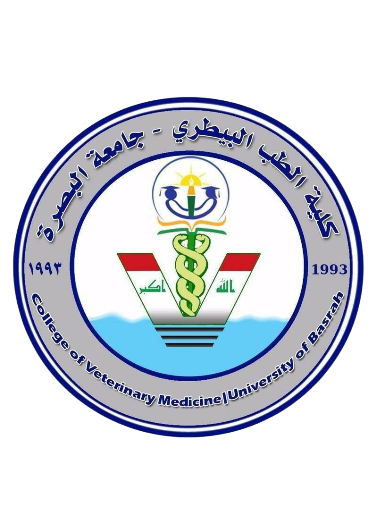 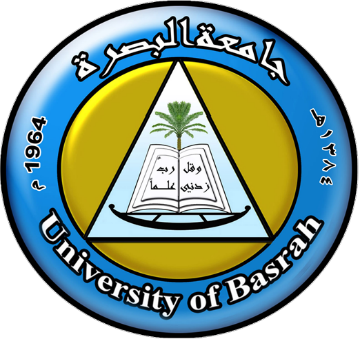 Proper Housing:
It is important for optimum growth and production as well as for proper maintenance of health. So we have to apply the following rules:-
Overcrowding must be avoided.
All-in all-out system of rearing is better than multistage rearing in a single 	location. All-in all-out method helps to prevent spread of diseases due to 	cross age infections.
Poultry house should be kept dry and well ventilated.
The design and construction of poultry houses should be made according to
the environmental conditions of the particular area.
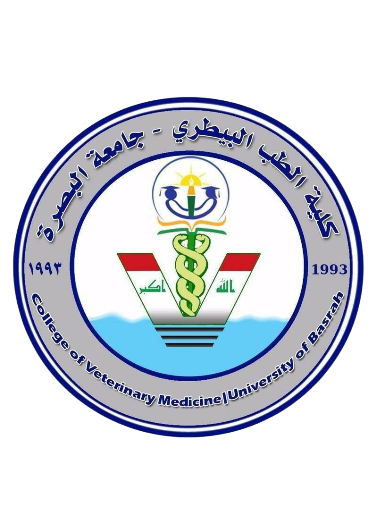 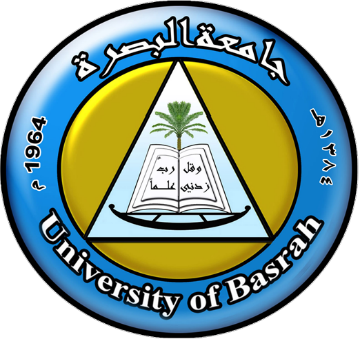 Stocking Density
For breeders – Males will reach a heavier weight than females so require extra floor space to ensure they reach their adult weight. Males and females must be grown separately for at least 6 weeks, or to 21 weeks.
Brooding  –  Males  and  females  –  for  the  first  5  days  stock  at  30
chicks/square meter
Rearing – Females - 6 – 7 birds/square meter
Males – 3 – 4 birds/square meter
Production Breeder Females - 3 – 5 birds/square meter 	Broilers 6-8wks – 12 – 14/square meter 	Laying pullets – 10/square meter
Laying hens -	max 5/box 60cm x 60 cm
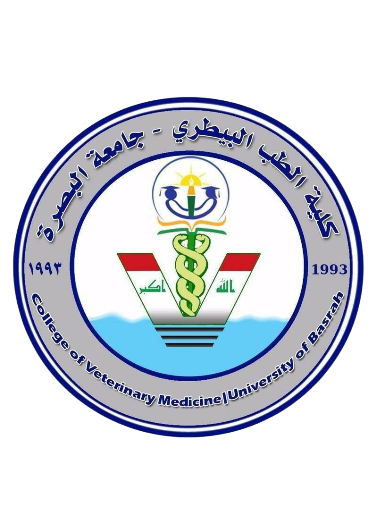 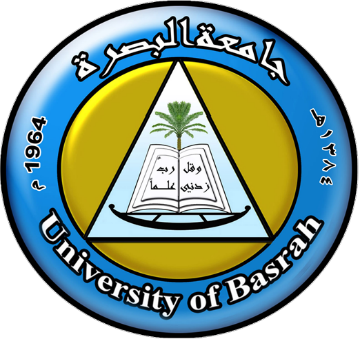 Proper Feeding
Poultry should be fed properly as per the age, type and production of birds, i.e., the quality and quantity of feeds and proper method of feeding should be maintained for optimum growth and production.
A- Two types of feeds are given to the broilers (chicken), :broiler starter (0-4 weeks) and broiler finisher (5-6 weeks). In case of layers three types of  feeds  are  provided:(1)chick  feed  (0-8  weeks),(2)grower  feed  (9-20 weeks or up to the point of laying) and(3)layer feed (21 weeks or from the point of laying to 72-80 weeks or up to the end of economic laying).
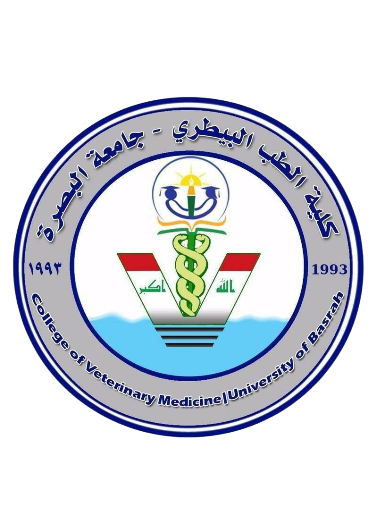 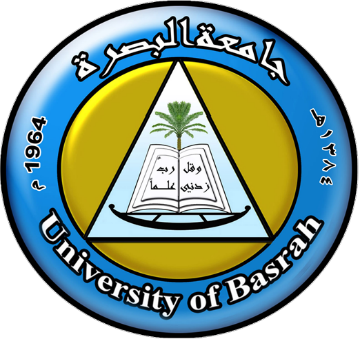 Proper Feeding
B-Poultry  feed  should  contain  all  essential  nutrients,  like,  protein, carbohydrate,  fat  and  moisture  vitamins  and  minerals  as  per  the requirements for a particular group of birds.
C- Feed should be free from microbial contamination. Poultry feeds are very prone  to  different  types  of  bacterial  and  fungal  contamination,  like., Salmonella, Escherichia coli, Mycoplasma, Aspergillus, etc.
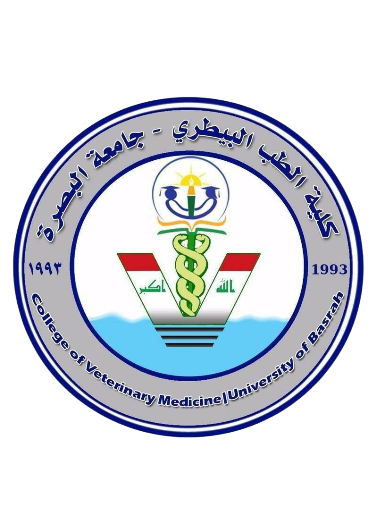 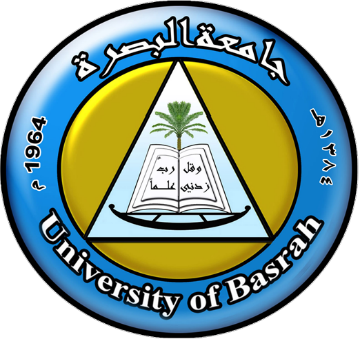 Proper Feeding
D-Feed ingredients having toxic principles like gossypol, aflatoxin, trypsin inhibitor etc. should not be used for preparation of poultry feed.
E- Feeds should not be stored for more than 45days, particularly when environmental humidity is very high, in order to prevent the fungal growth and development of rancidity, besides the wastage of feeds due to rodents.
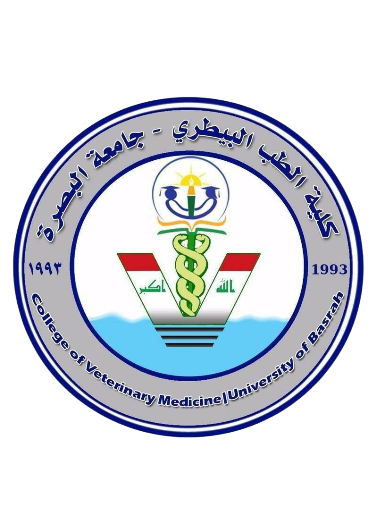 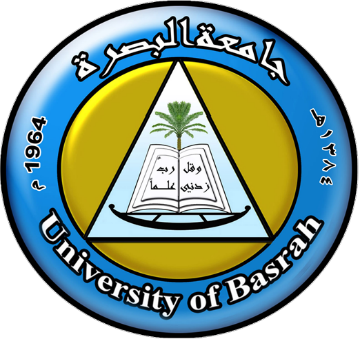 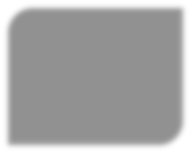 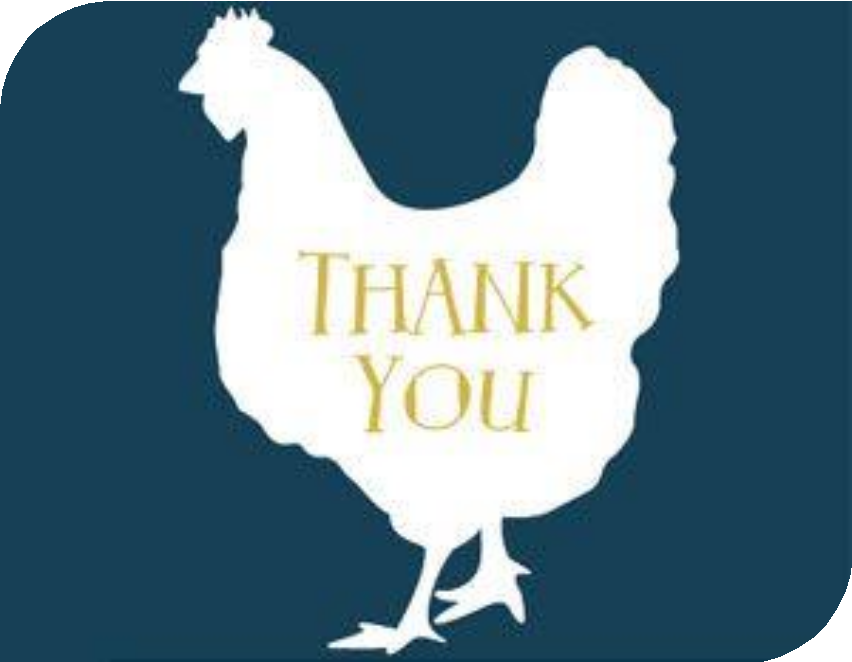